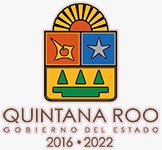 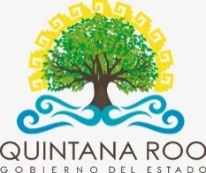 3ra SESIÓN ORDINARIA
DEL SUBCOMITÉ SECTORIAL
DE SEGURIDAD Y PAZ SOCIAL 2020
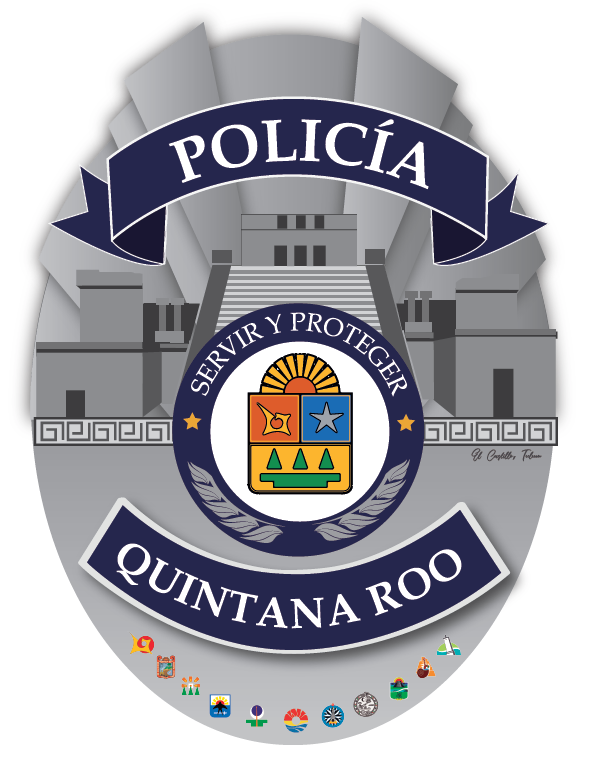 INDICADORES DE SEGURIDAD PÚBLICA

PERIODO: ENE – OCT 2020
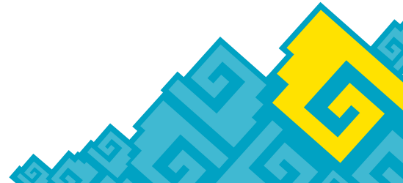 Lic. Lucio Hernández Gutiérrez
Encargado del Despacho de la Secretaria de Seguridad Publica
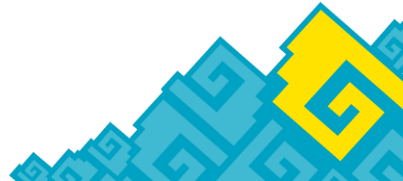 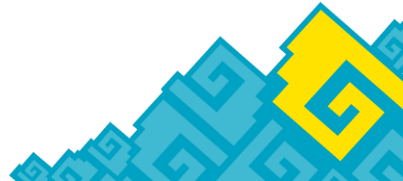 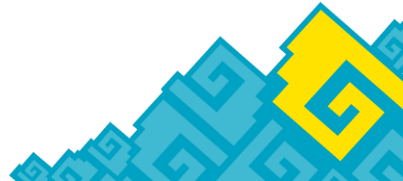 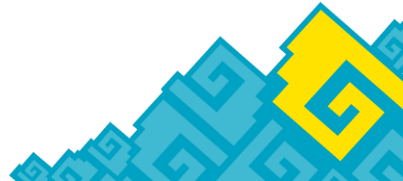 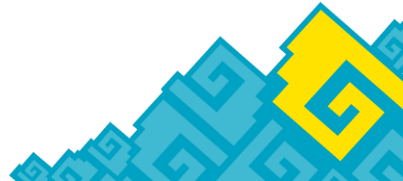 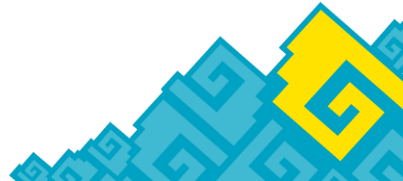 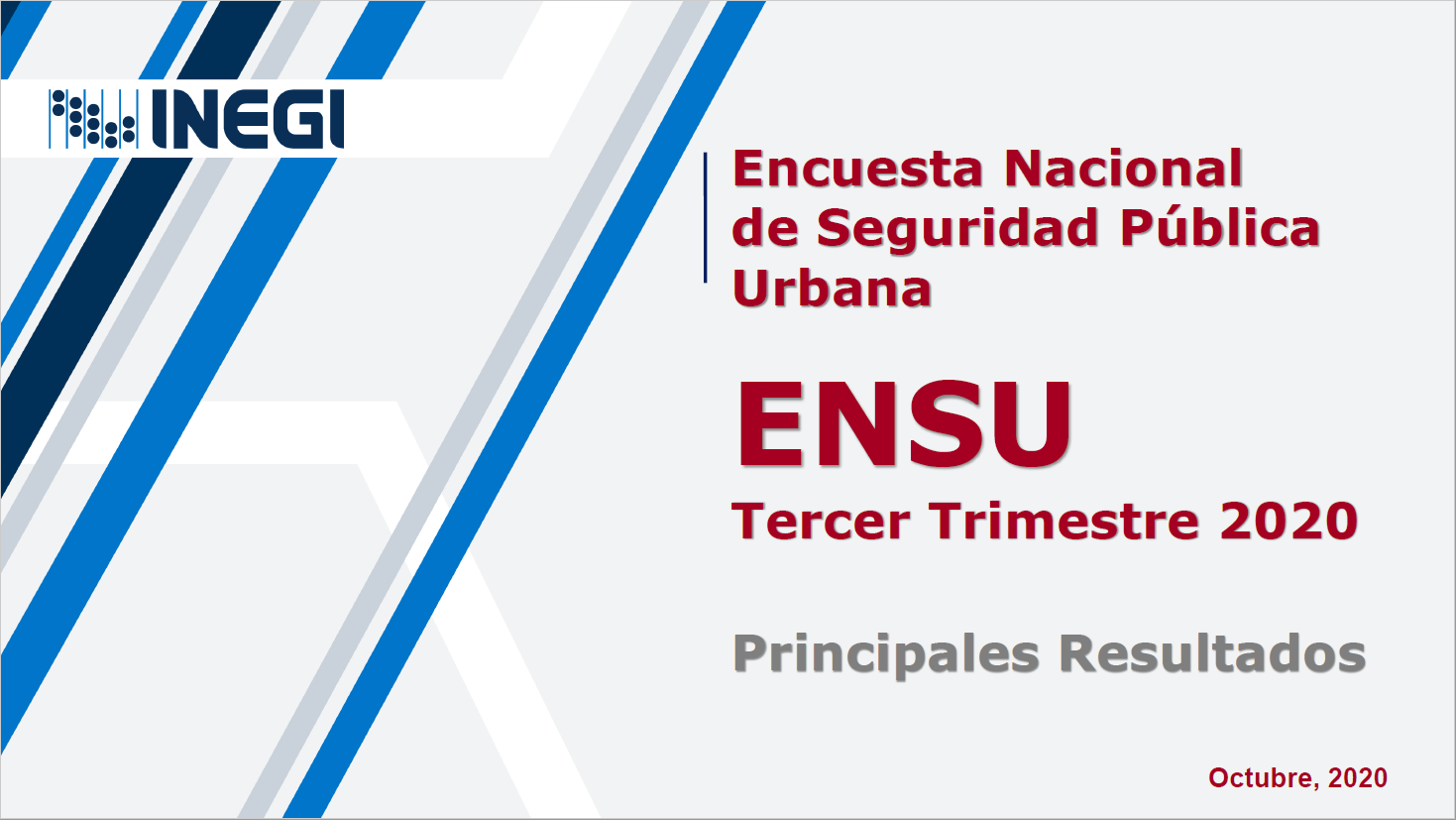 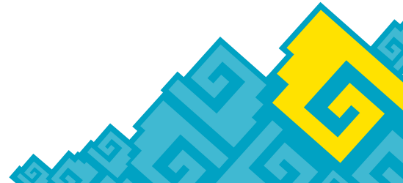 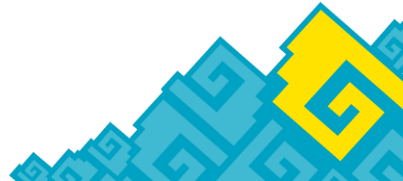 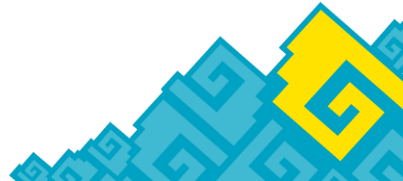 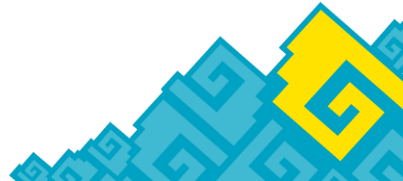 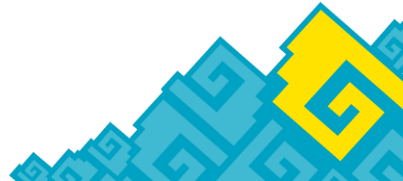 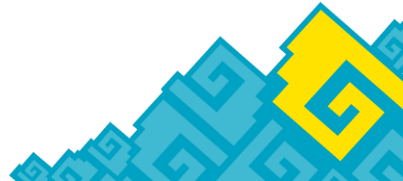 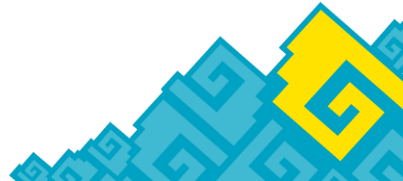 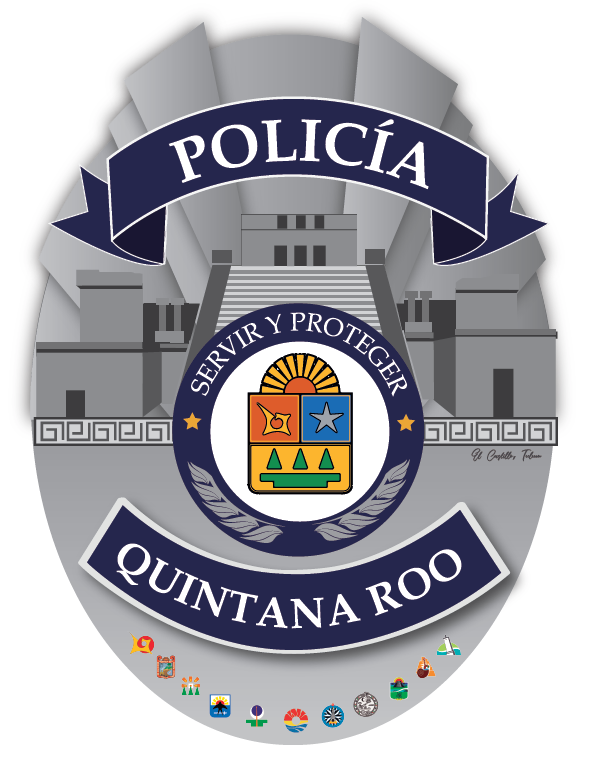 PERCEPCIÓN DE SEGURIDAD
ENCUESTA NACIONAL DE SEGURIDAD PÚBLICA URBANA (ENSU)
TERCER TRIMESTRE 2020
La encuesta ENSU en su tercer trimestre del año 2020, reporta para la ciudad de Cancún una percepción de SEGURIDAD del 18.0% y de 81.5% de inseguridad.
Cabe mencionar que este nivel de percepción de SEGURIDAD, es el nivel más alto reportado desde el año 2018, a partir del año 2019 la percepción de SEGURIDAD mantiene una tendencia al alza y continua esa misma tendencia en el 2020.
Por motivo de la pandemia por el COVID-19, la encuesta ENSU no publico sus cifras en el segundo trimestre de este año, a continuación se muestran los resultados de percepción de SEGURIDAD:
Fuente: INEGI
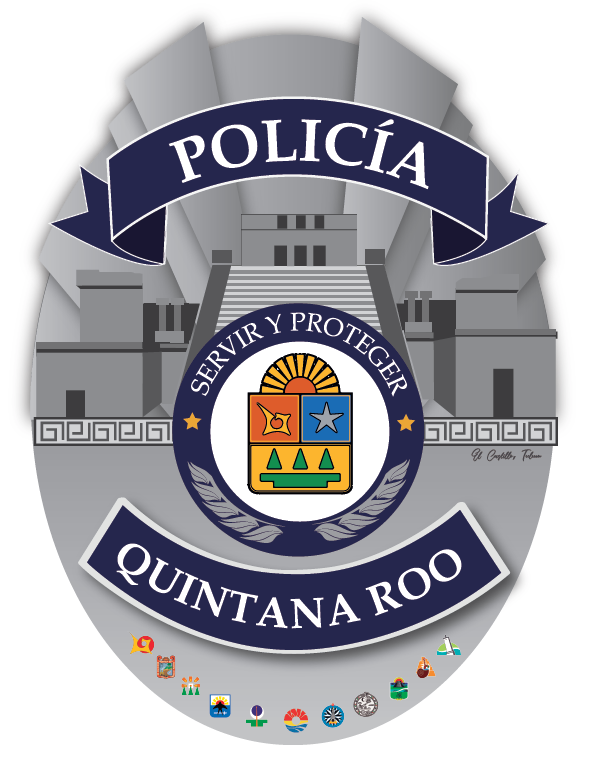 PERCEPCIÓN DE SEGURIDAD
ENCUESTA NACIONAL DE SEGURIDAD PÚBLICA URBANA (ENSU)
TERCER TRIMESTRE 2020
PERCEPCIÓN DE INSEGURIDAD POR CIUDAD DE INTERÉS ENSU 2020
Analizando los resultados sobre percepción de INSEGURIDAD publicados de la encuesta ENSU, al cierre del año 2019 Cancún ocupaba la posición número 8 de las ciudades con la percepción de INSEGURIDAD más alta del total de ciudades encuestadas.
Para el primer trimestre del año 2020, Cancún paso al lugar número 18, logrando una disminución de 10 posiciones con respecto a la última encuesta ENSU, manteniendo esa misma posición para el tercer trimestre del año 2020.
Fuente: INEGI
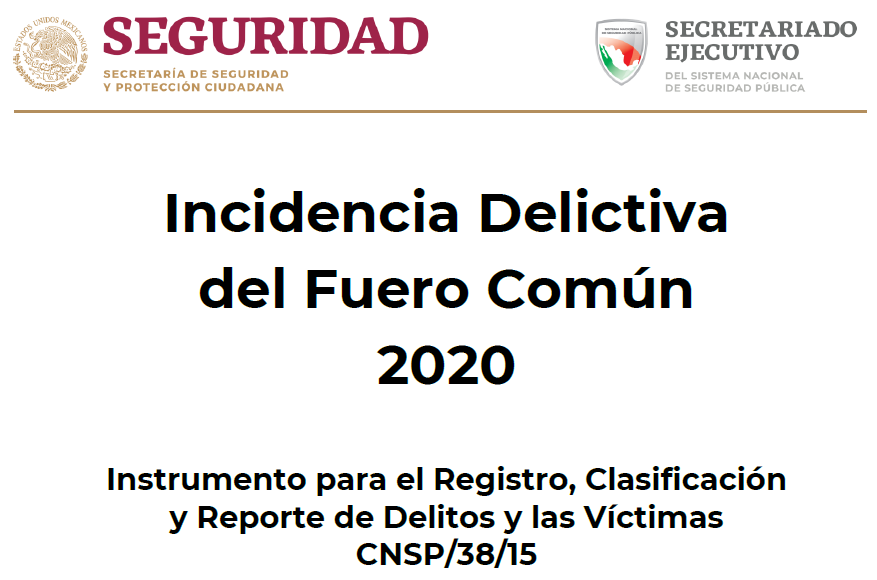 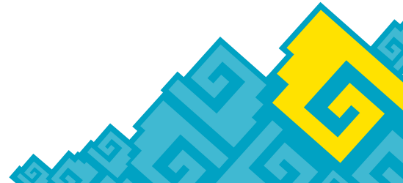 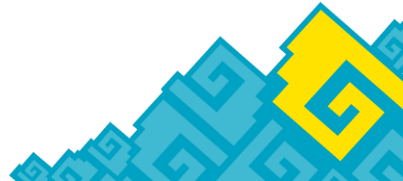 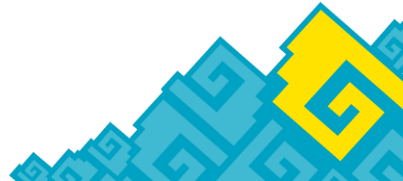 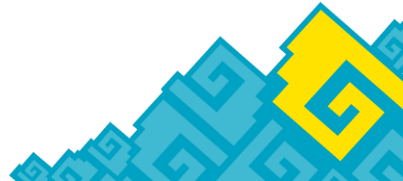 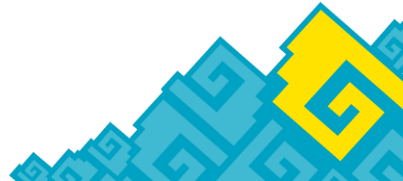 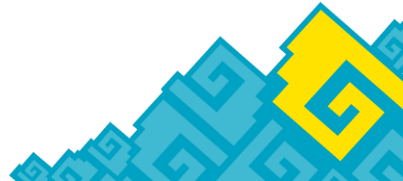 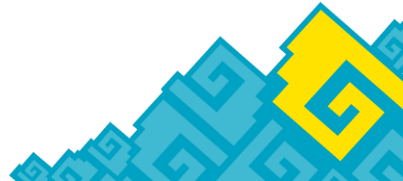 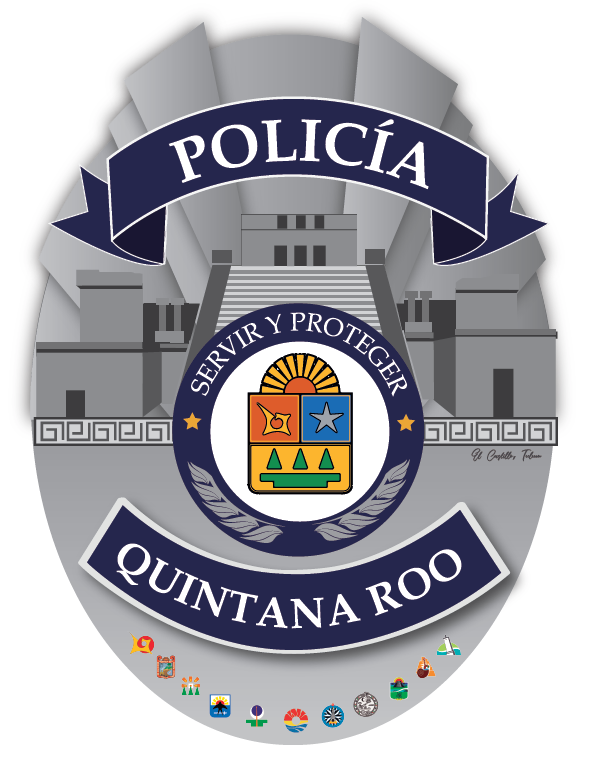 INCIDENCIA DELICTIVA GENERAL
COMPARATIVA A NIVEL NACIONAL
El estado de Quintana Roo se encuentra colocado en la posición numero 4 a nivel nacional en total de delitos, lo anterior en base a la medición tasa por cada 100 mil habitantes.
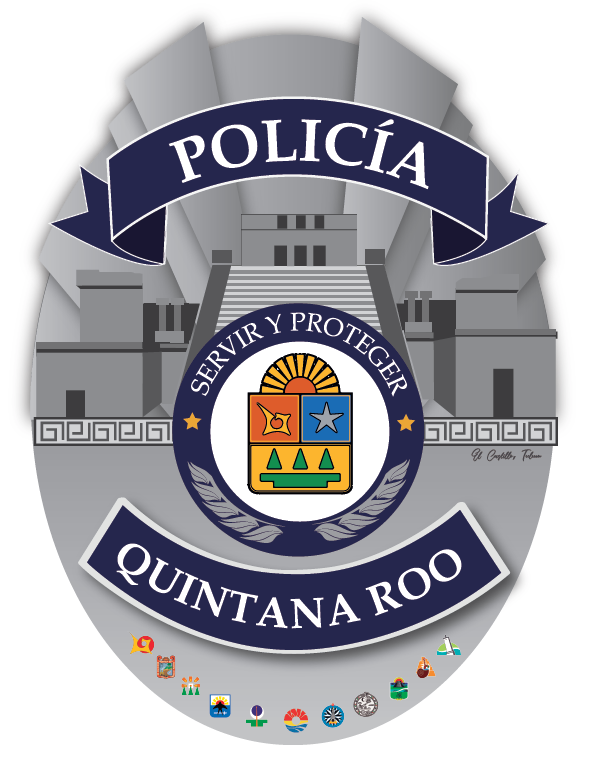 INCIDENCIA DELICTIVA QUINTANA ROO
COMPARATIVA 2019 VS 2020
HOMICIDIO DOLOSO (VICTIMAS)
POSICIÓN ACTUAL A NIVEL NACIONAL
10
Las victimas por el delito de homicidio doloso disminuyeron 14% en el periodo que comprenden enero-octubre del año 2020 en comparación al mismo periodo del año anterior.
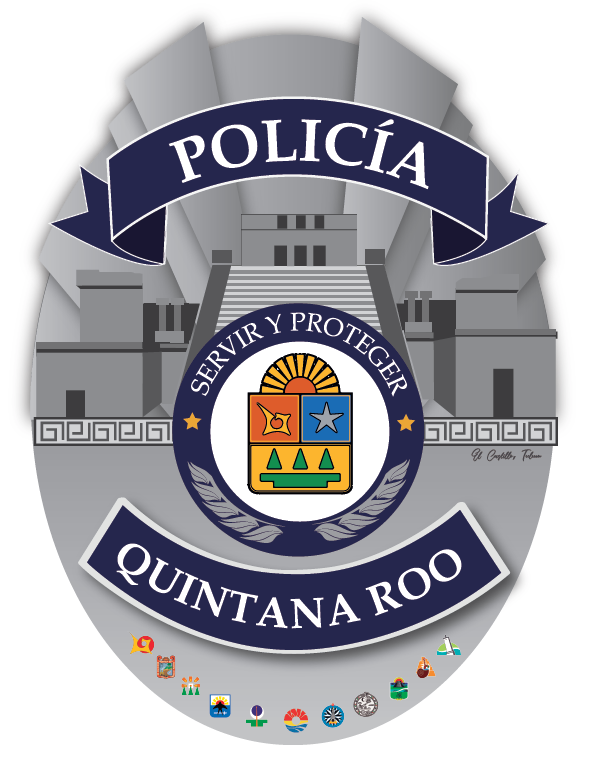 INCIDENCIA DELICTIVA QUINTANA ROO
COMPARATIVA 2019 VS 2020
ROBO A CASA HAB. CON VIOLENCIA
POSICIÓN ACTUAL A NIVEL NACIONAL
3
El delito de robo a casa habitación con violencia disminuyo 29% en el periodo que comprenden enero-octubre del año 2020 en comparación al mismo periodo del año anterior.
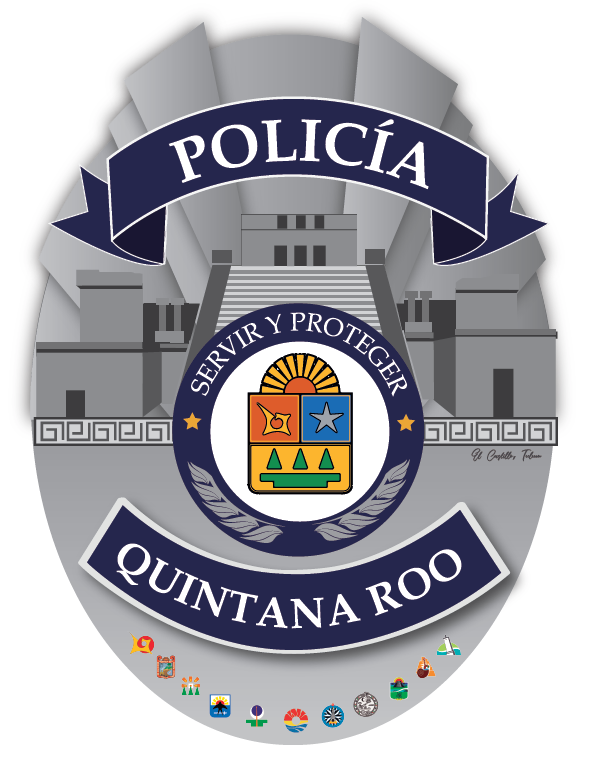 INCIDENCIA DELICTIVA QUINTANA ROO
COMPARATIVA 2019 VS 2020
ROBO A CASA HAB. SIN VIOLENCIA
POSICIÓN ACTUAL A NIVEL NACIONAL
7
El delito de robo a casa habitación sin violencia disminuyo 48% en el periodo que comprenden enero-octubre del año 2020 en comparación al mismo periodo del año anterior.
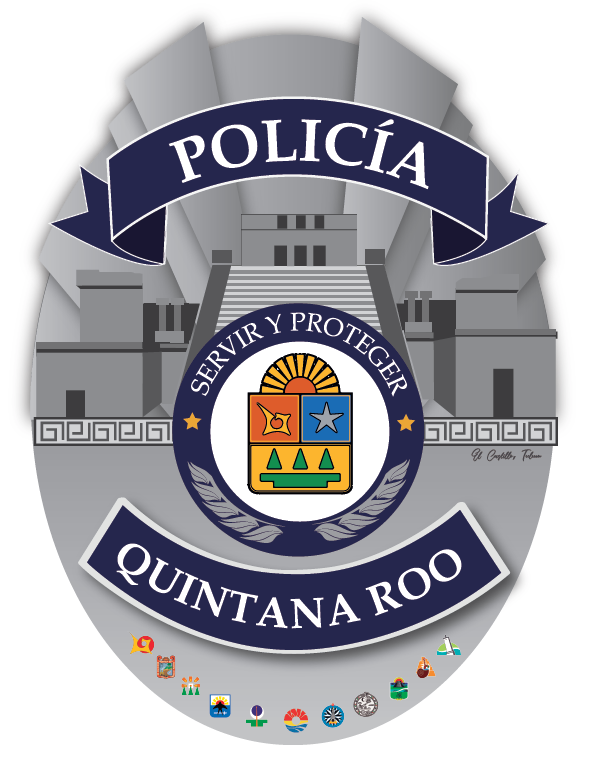 INCIDENCIA DELICTIVA QUINTANA ROO
COMPARATIVA 2019 VS 2020
ROBO DE VEHÍCULO SIN VIOLENCIA
POSICIÓN ACTUAL A NIVEL NACIONAL
12
El delito de robo de vehículo sin violencia disminuyo 24% en el periodo que comprenden enero-octubre del año 2020 en comparación al mismo periodo del año anterior.
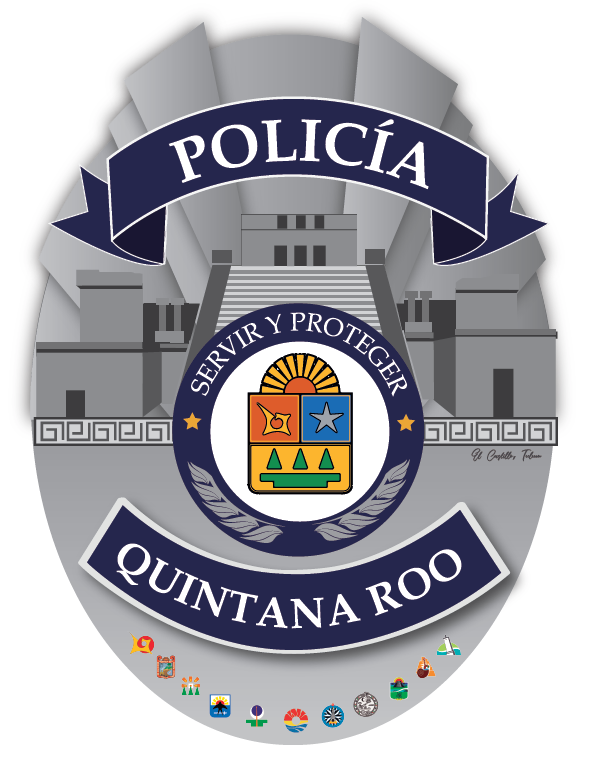 INCIDENCIA DELICTIVA QUINTANA ROO
COMPARATIVA 2019 VS 2020
ROBO A NEGOCIO CON VIOLENCIA
POSICIÓN ACTUAL A NIVEL NACIONAL
1
El delito de robo a negocio con violencia disminuyo 37% en el periodo que comprenden enero-octubre del año 2020 en comparación al mismo periodo del año anterior.
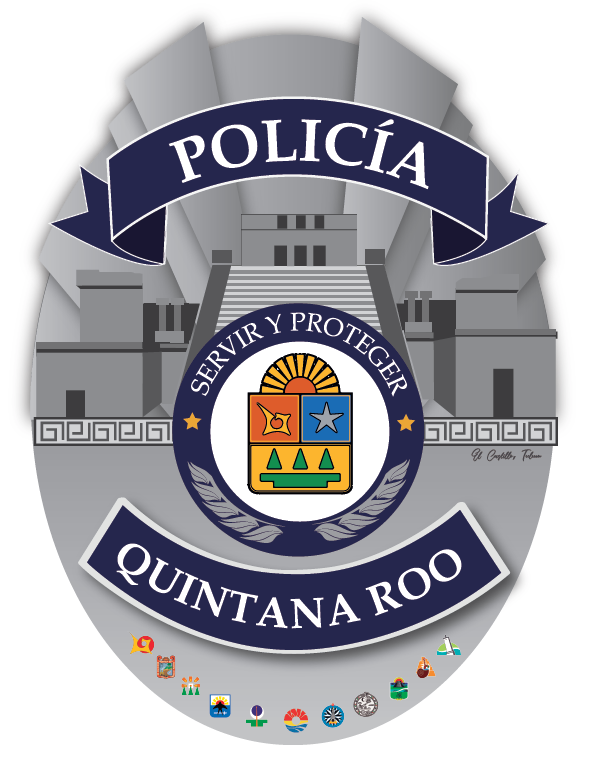 INCIDENCIA DELICTIVA QUINTANA ROO
COMPARATIVA 2019 VS 2020
ROBO A NEGOCIO SIN VIOLENCIA
POSICIÓN ACTUAL A NIVEL NACIONAL
4
El delito de robo a negocio sin violencia disminuyo 49% en el periodo que comprenden enero-octubre del año 2020 en comparación al mismo periodo del año anterior.
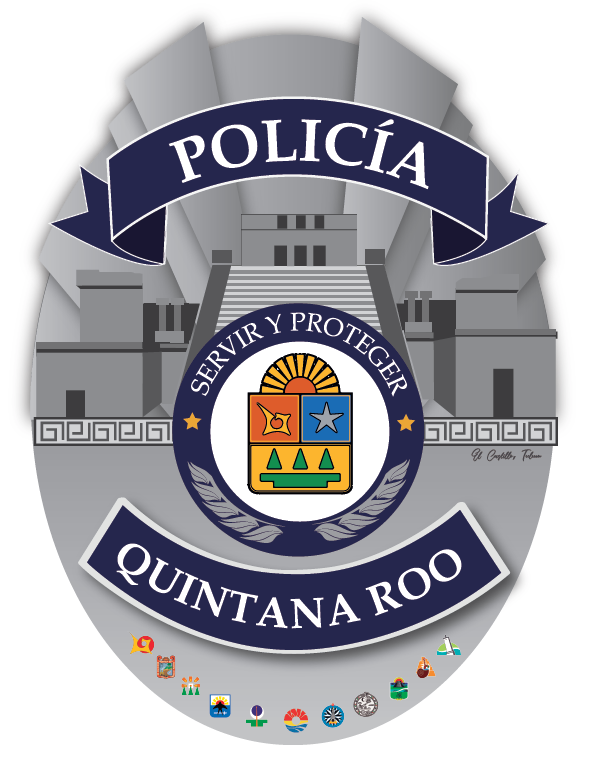 INCIDENCIA DELICTIVA QUINTANA ROO
COMPARATIVA 2019 VS 2020
ROBO A TRANSEÚNTE
POSICIÓN ACTUAL A NIVEL NACIONAL
5
El delito de robo a transeúnte disminuyo 23% en el periodo que comprenden enero-octubre del año 2020 en comparación al mismo periodo del año anterior.
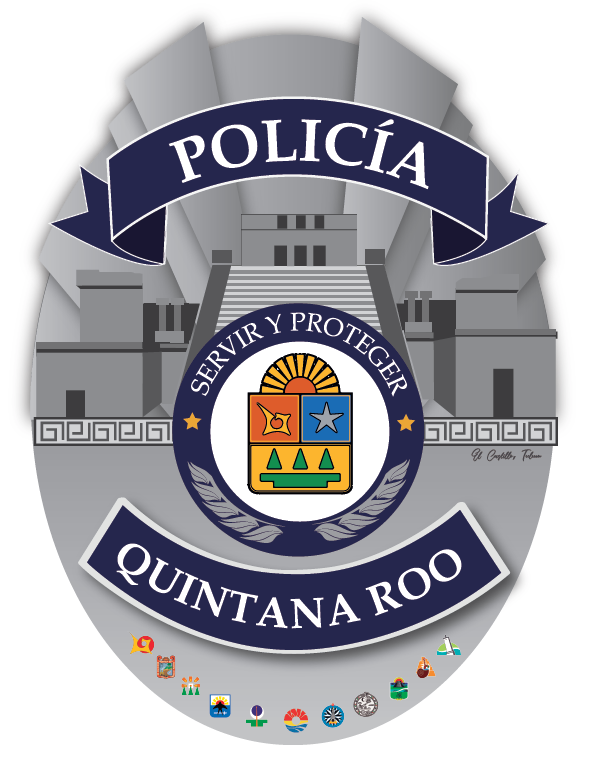 INCIDENCIA DELICTIVA QUINTANA ROO
COMPARATIVA 2019 VS 2020
ROBO A TRANSPORTE PUB. PASAJEROS
POSICIÓN ACTUAL A NIVEL NACIONAL
5
El delito de robo a transporte publico de pasajeros disminuyo 61% en el periodo que comprenden enero-octubre del año 2020 en comparación al mismo periodo del año anterior.
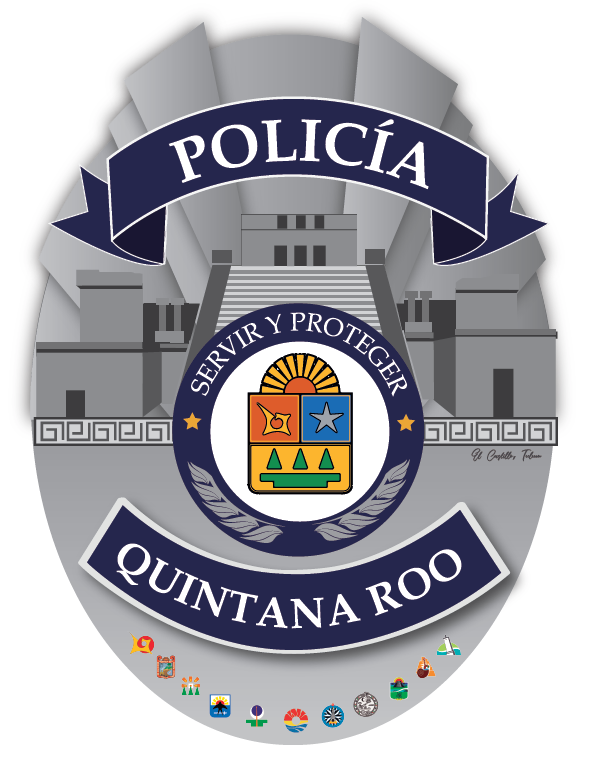 INCIDENCIA DELICTIVA QUINTANA ROO
COMPARATIVA 2019 VS 2020
ROBO A TRANSPORTISTA
POSICIÓN ACTUAL A NIVEL NACIONAL
9
El delito de robo a transportista aumento 3% en el periodo que comprenden enero-octubre del año 2020 en comparación al mismo periodo del año anterior.
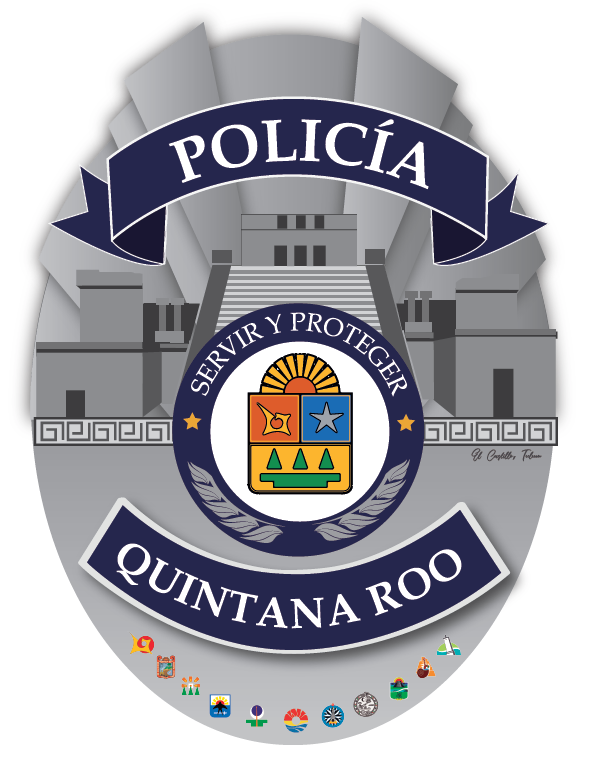 INCIDENCIA DELICTIVA QUINTANA ROO
COMPARATIVA 2019 VS 2020
VIOLENCIA FAMILIAR
POSICIÓN ACTUAL A NIVEL NACIONAL
10
El delito de violencia familiar disminuyo 20% en el periodo que comprenden enero-octubre del año 2020 en comparación al mismo periodo del año anterior.
GRACIAS